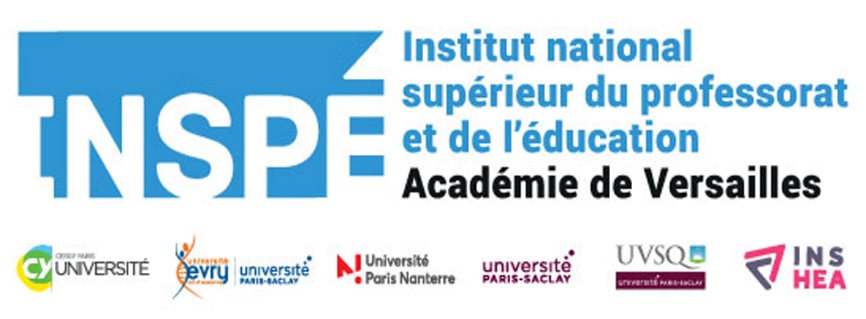 EC 251 : Mémoire de recherche : rédaction & soutenanceMaster  2 MEEF 1 - Parcours Professeur des écoles
Année 2024-2025
1. La maquette…
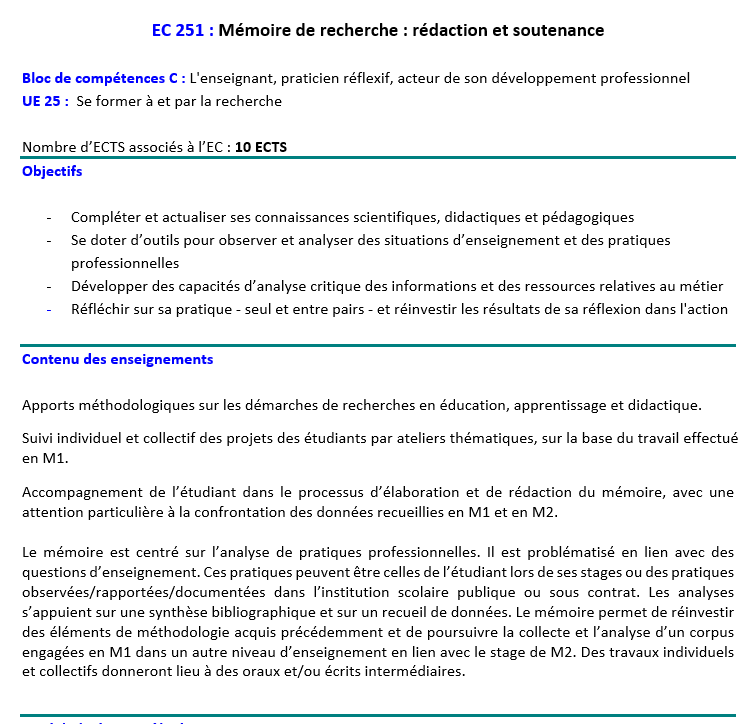 EC 251 : Mémoire de recherche : rédaction & soutenance

Un mémoire individuel  :

Retour Mémoire (S du 3 MARS).
Soutenance mémoire (à partir du 28 Avril)
2. Les contenus…
Les CM : Méthodologies de la recherche : Recueil et analyses des données. 

Les TP : Guider les étudiants pour les amener en fin d’année à proposer un mémoire de recherche rendant compte du travail débuté en M1.
3. MCC…
Session 1 : Mémoire + Soutenance du mémoire 
Le mémoire de recherche devra reprendre l’ensemble du travail de recherche réalisé sur les 2 années. Il sera composé et structuré de la façon suivante :
Table des matières 
Introduction 
Partie conceptuelle : vers une problématique de recherche  
Partie méthodologique : vers la construction de l’empirie  
Partie analytique : vers la production de résultats
Partie critique : vers la discussion et l’interprétation des résultats 
Conclusion : Limites et perspectives du travail mené. 
Bibliographie
Annexes
Session 2 : Modalités fixées par le jury en fonction de la situation de l’étudiant
4. Points de vigilance…
2 terrains différents (lieux de stage en S2 et S3).
Problématique;
Données recueillies (en S2 & en S3)

Avancés sur le travail de recherche à différents niveaux (et notamment pour « nouveaux » étudiants…)

Poursuivre les recherches bibliographiques

Partir sur un travail individuel (questionnements personnels) avec possibilité d’échanger autour de la même thématique, la bibliographie.

Recueil des données sur lieu de stage.
5. Rappels sur la méthodologie de la recherche…
Rappel
Présentation des attendus du S2
Un dossier à rendre fin mai
Rappel
Dont la finalité est de présenter le protocole de recherche 
A faire passer en S3
Après adaptation à la population du S3
Un dossier à rendre pour le 17 Mai
Rappel
Finalité : présentation du protocole de recherche 
Resituer la question de départ
Point sur les recherches bibliographiques (évolution et avancement par rapport au dossier du S1)
La question de recherche (voire les hypothèses)
La présentation de la méthodologie pour le pré-test
Les résultats du pré-test (passé en stage massé semaine du 16 Mai)
La présentation de la méthodologie modifiée en fonction des résultats du pré-test
Questionnement sur :
La méthodo
L’intérêt pour le métier
Dossier individuel qui pourra être composé de la façon suivante :
Rappel
1 page / 5 points
Jusqu’à 3 points pourront être retirés pour la syntaxe et la forme.
Resituer la question de départ
Point sur les recherches bibliographiques (évolution et avancement par rapport au dossier du S1)
La question de recherche (voire les hypothèses)
 
La présentation de la méthodologie pour le pré-test
 
Résultats du pré-test 
 
La présentation de la méthodologie modifiée en fonction des résultats du pré-test 
 
Questionnement sur :
La méthodologie
L’intérêt pour le métier
1,5 page / 5 points
1 page / 3 points
Page de titre, avec votre nom
Police de type Times 12
Faire une bibliographie
Annexes.
1 page / 5 points
1 page / 2 points
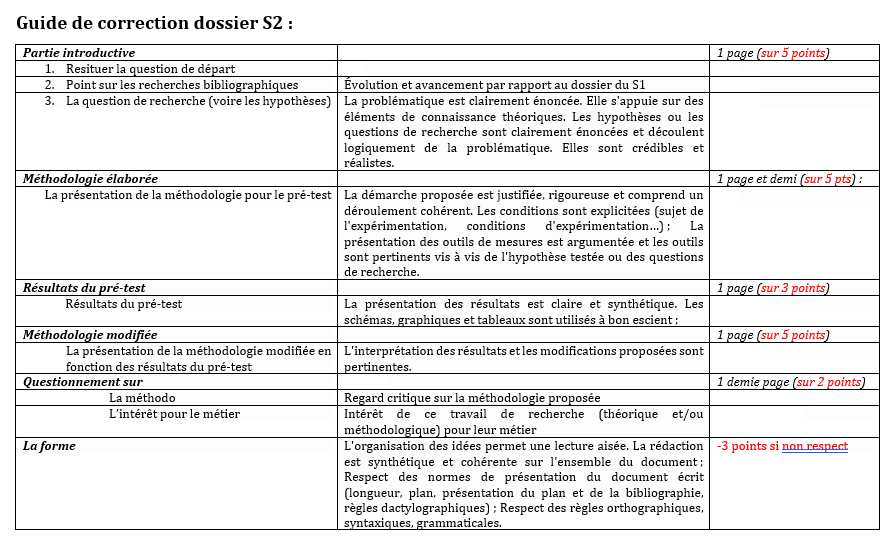 Rappel
Rappel
Rappels sur la méthodologie de la recherche
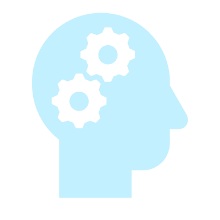 1 : la question de départ
Rappel
2 : l’exploration
Les entretiens exploratoires
Les lectures
3 : la problématique
4 : Méthodologie
5 : Collecte de données
6 : Analyse des informations
7 : les conclusions
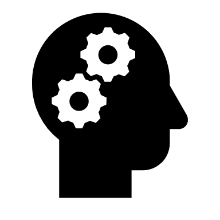 La question de départ
Rappel
= Rupture avec les préjugés et les prénotions, donc avec le sens commun
Une question de départ visera à mieux comprendre les phénomènes étudiés :
 
pas une simple description, 
mais mise en avant des processus (toujours visibles).
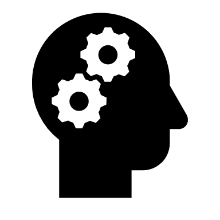 La revue de la littérature
Objectifs :

S’informer sur les recherches déjà menées sur le thème du travail et situer la nouvelle contribution envisagée par rapport aux études déjà menées.

Mettre en évidence la perspective qui nous paraît la plus pertinente pour aborder l’objet de recherche et identifier les principales tendances, controverses et lacunes de son champ d’étude.
Rappel
La problématique/ la question de recherche
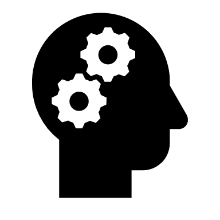 La problématique est l’approche que l’on décide d’adopter pour traiter le problème posé par la question de départ.
Rappel
Choisir la bonne méthodologie
Rappel
Présentation des différents outils méthodologiques
LES QUESTIONS A SE POSER
Quelle approche méthodologique ?
Quel échantillon ? 
Quelle méthode de collecte?
Rappel
Étape préalable : L’opérationnalisation
Rappel
Traduction des questions de recherche en variables à mesurer

Hypothèse : « la consommation d’alcool est fonction du milieu social » 

Opérationnalisation : 
Conso d’alcool : fréquence / quantité d’alcool 
Milieu social : CSP, niveau d’études
Opérationnalisation
Une étape IMPORTANTE sur laquelle s’arrêter 
Pensez aux mesures qui sont déjà développées 
Ex : échelle de mesure du sentiment d’efficacité des enseignants…
Rappel
Pour la méthodologie:
Quelques points de vigilAnce…
Rappel
Le choix de la population : la notion d’échantillonnage
Méthodes « quali » versus « quanti » : divergences, convergences et complémentarité
Le traitement des données (à envisager lors de l’élaboration du protocole de recherche)
Fiabilité et validités des outils de mesure et des données recueillies
7. Pour le TD 1…
A remplir MAINTENANT
Reprendre votre travail du S2 et remplir le document partagé :
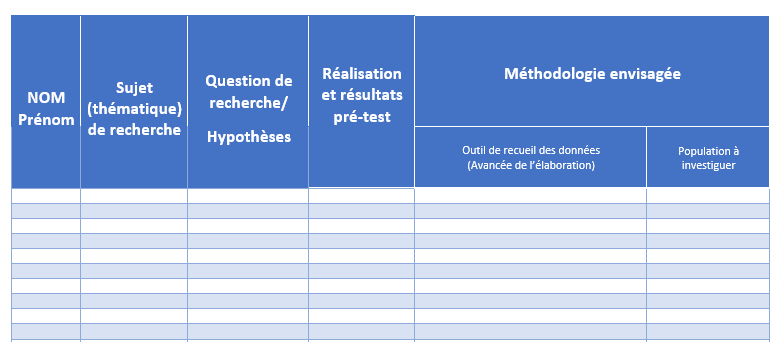 Justifier vos choix
Pour aller plus loin…
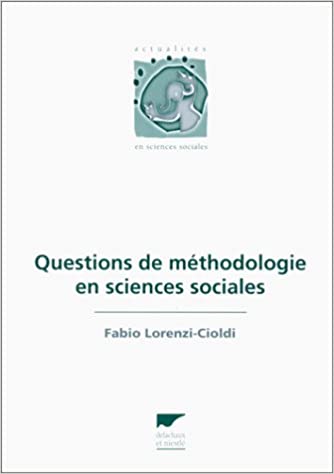 https://journals.openedition.org/ries/10131Pour vous aider…https://www.scribbr.fr/memoire/problematique-de-memoire/http://espe-rtd-reflexpro.u-ga.fr/docs/sciedu-cours-rech-educ/fr/latest/tuto-problematique.htmlhttps://journals.openedition.org/vertigo/5402
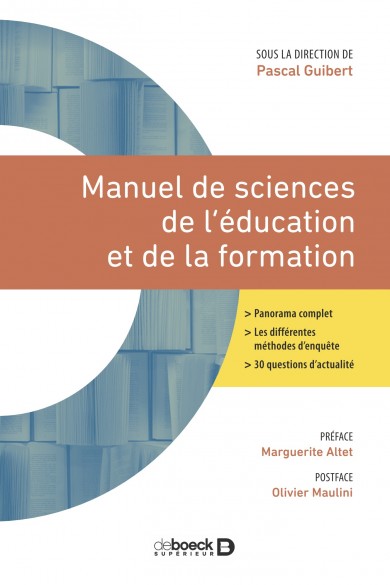 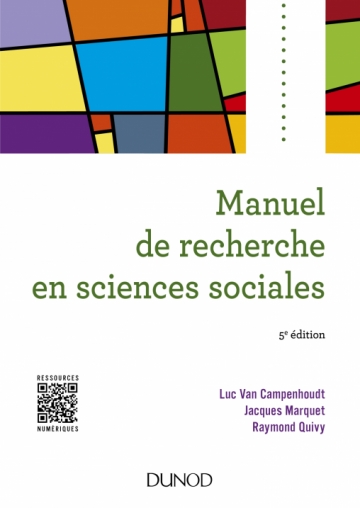 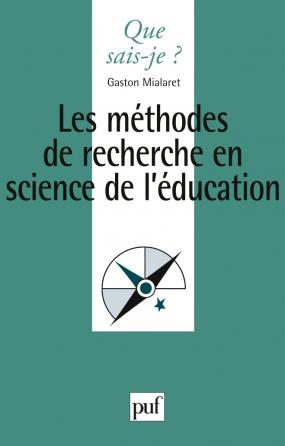